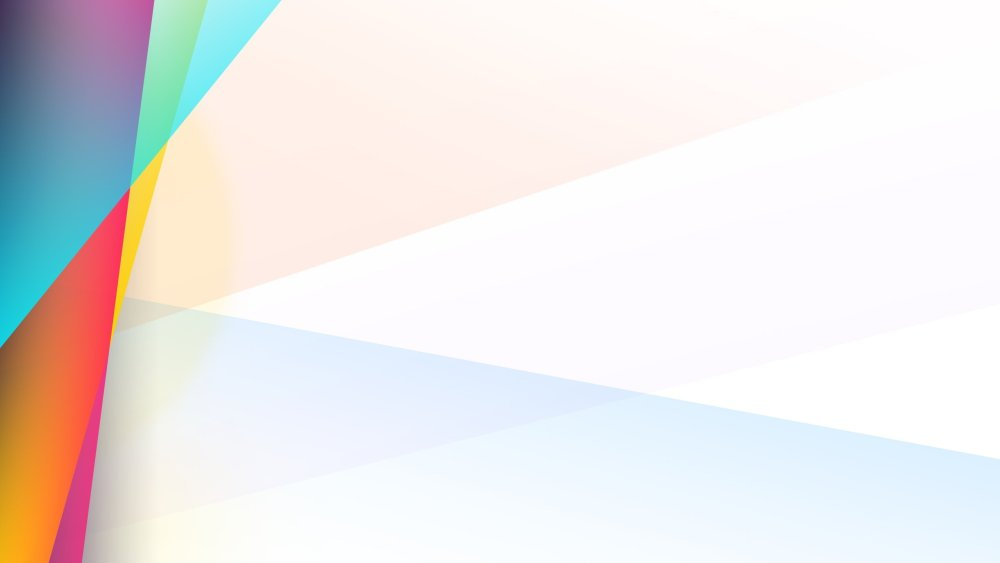 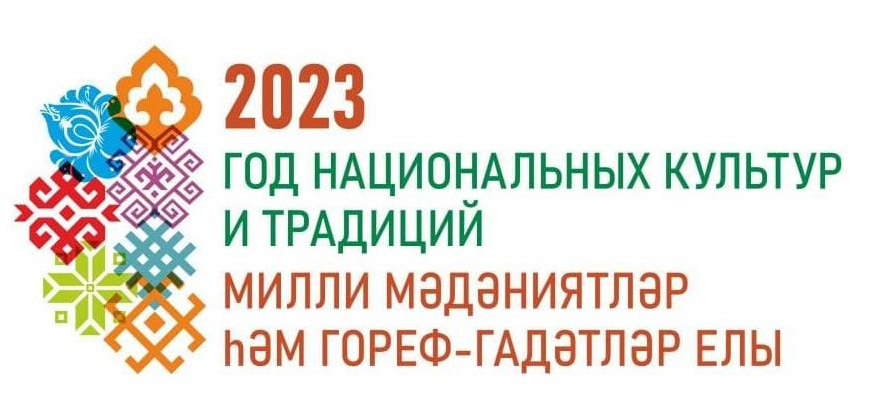 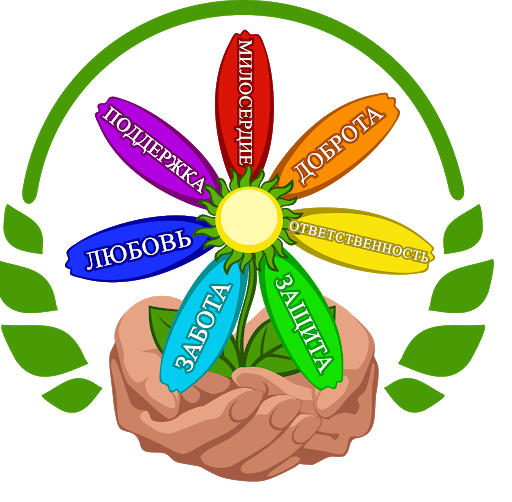 ГАУСО"Комплексный центр социального обслуживания населения "Нежность" Министерства труда, занятости и социальной защиты Республики Татарстан в Аксубаевском муниципальном районе»
Технология работы с несовершеннолетними
«Времен связующая нить»
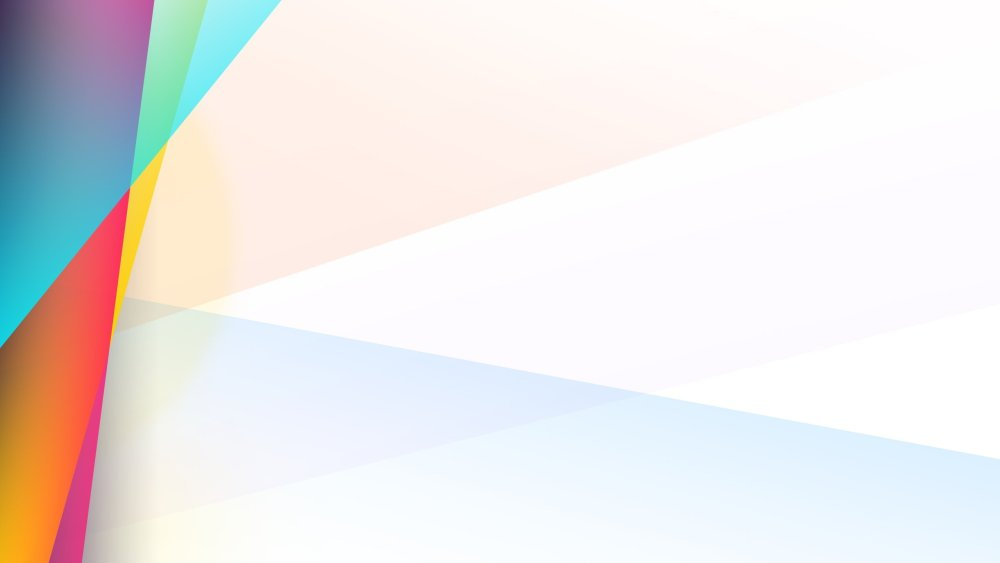 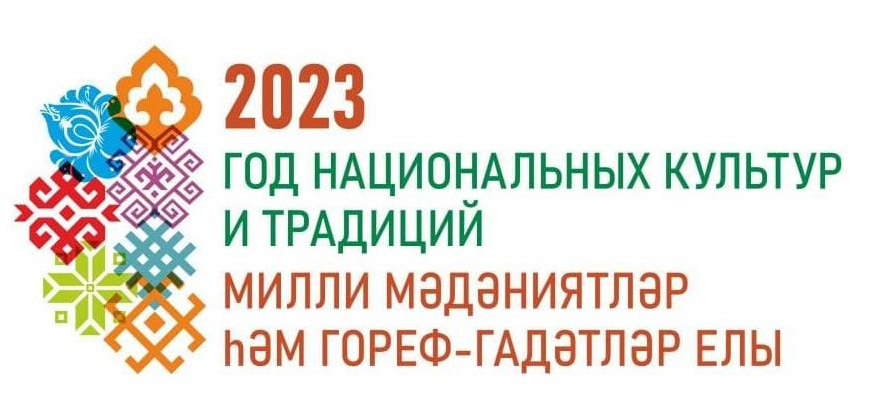 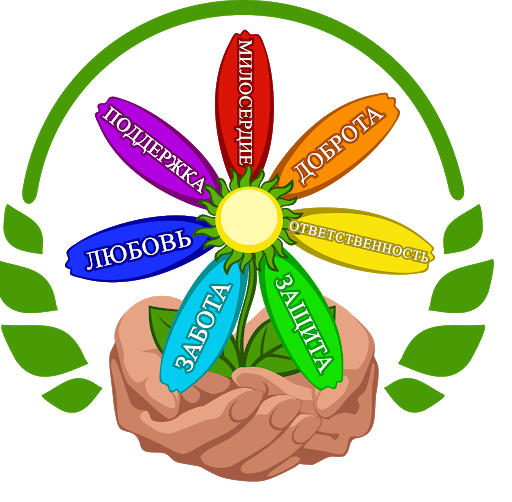 Целевая аудитория

- дети из семей, находящихся в трудной жизненной ситуации и социально-опасном положении, проживающих в отдаленных от районного центра  населенных пунктах
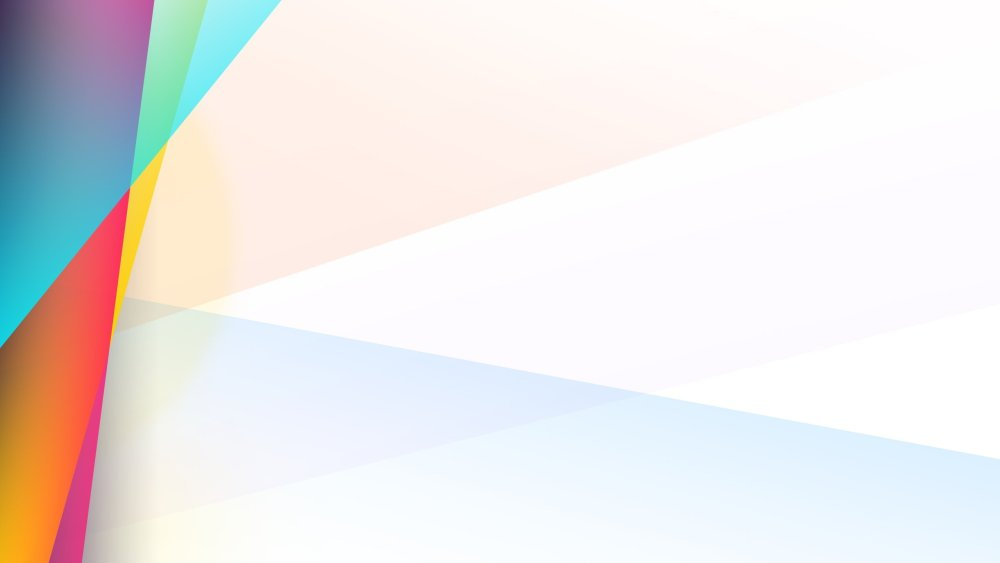 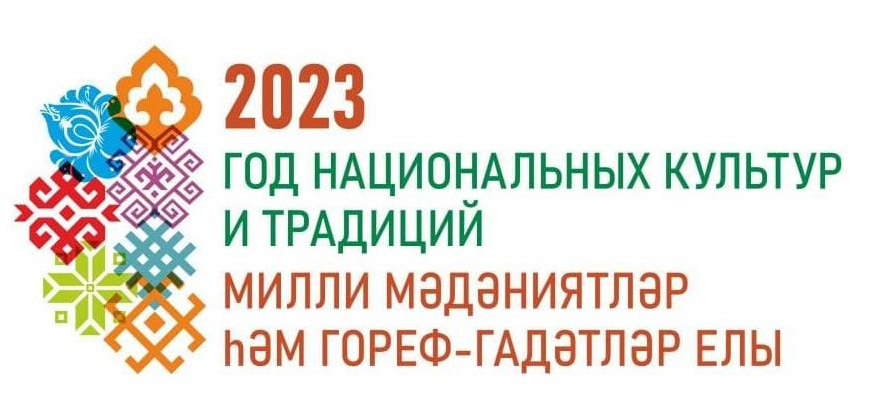 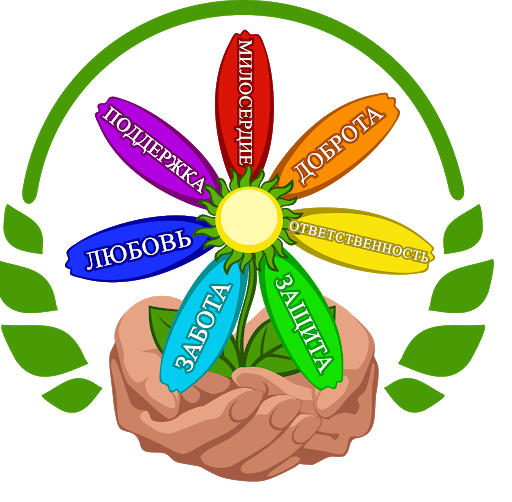 Цель:
Укрепление физического здоровья детей, приобщение их к народной культуре посредством подвижных дворовых игр
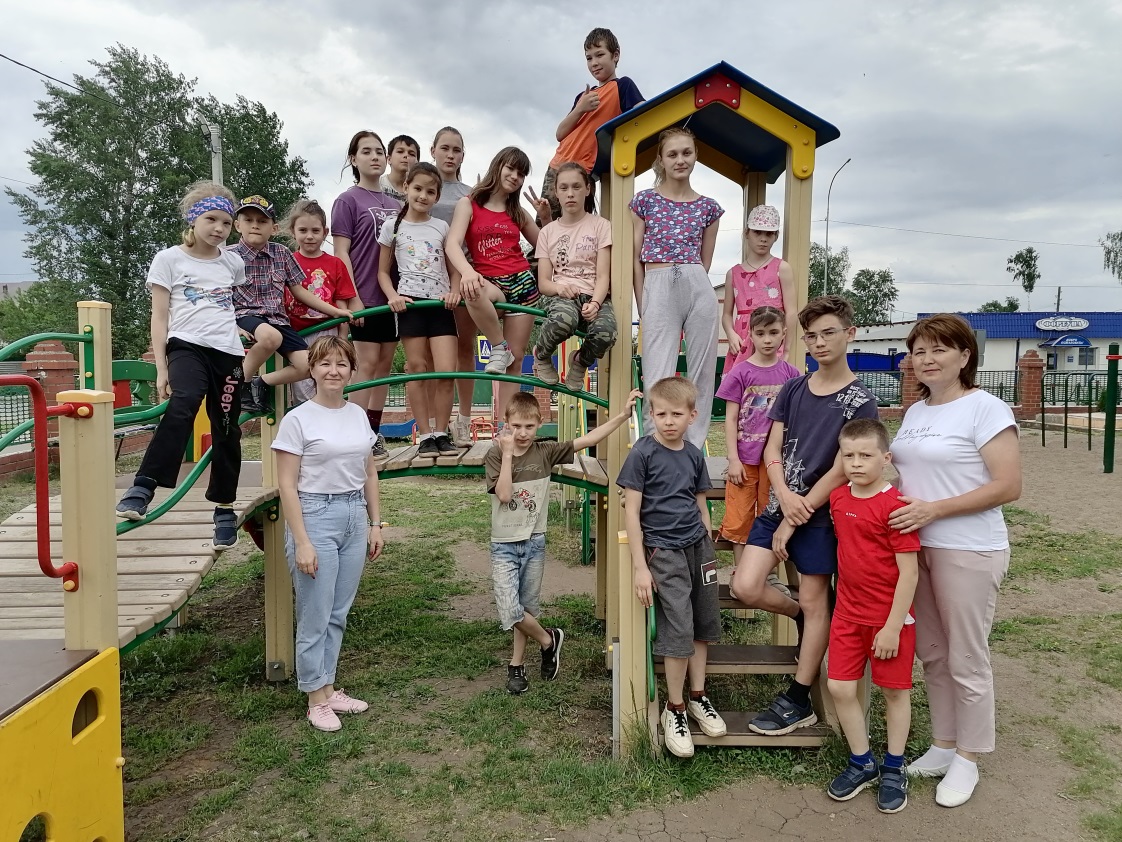 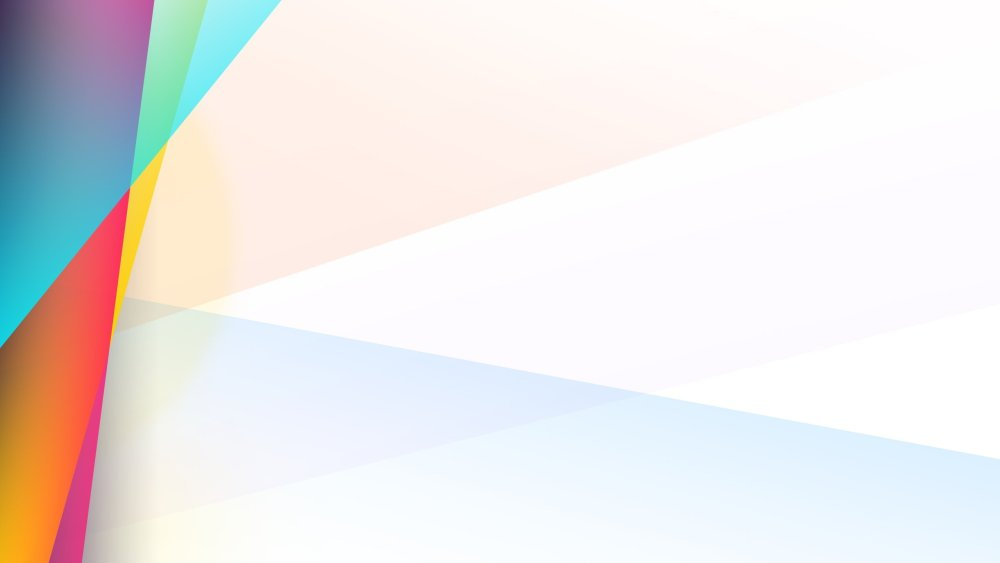 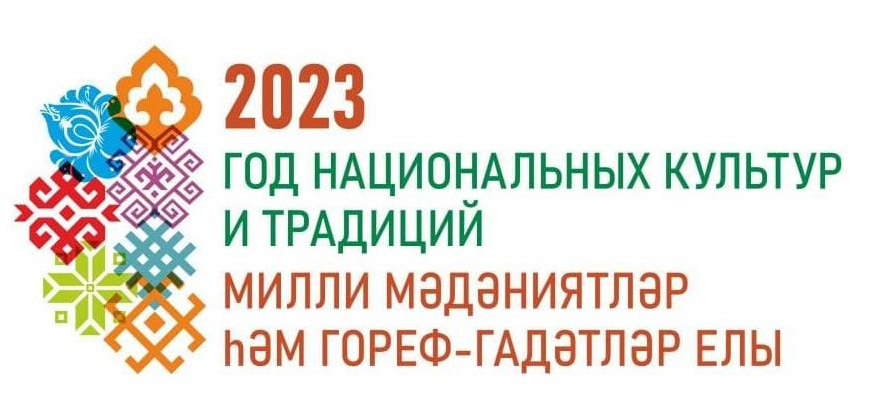 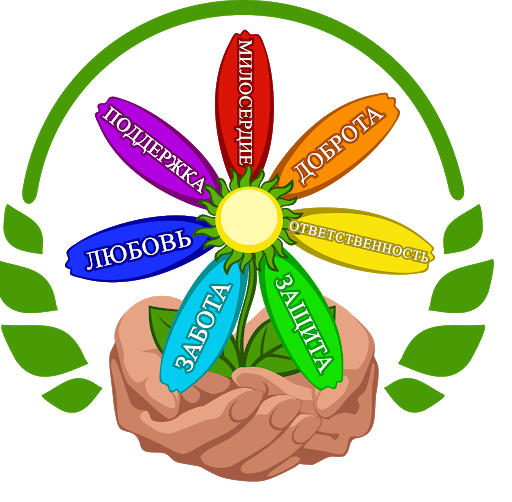 Задачи:
Создание условий для полноценного отдыха и оздоровления детей;
Развитие интереса у подрастающего поколения к спорту, дворовым играм, позитивному общению со сверстниками;
Создание условий для приобщения подростков к здоровому образу жизни;
Профилактика правонарушений среди несовершеннолетних
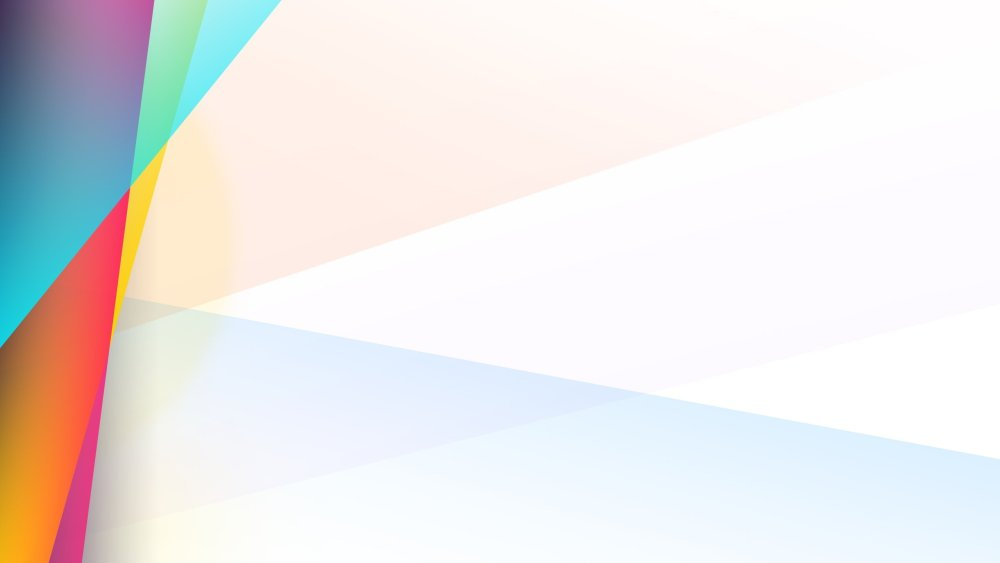 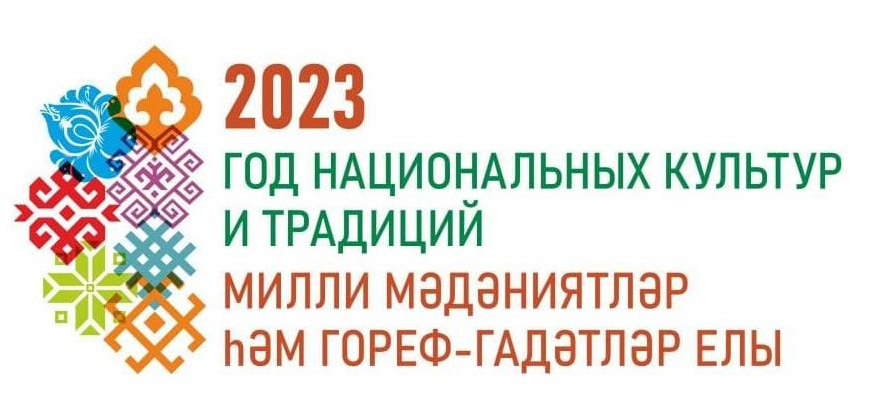 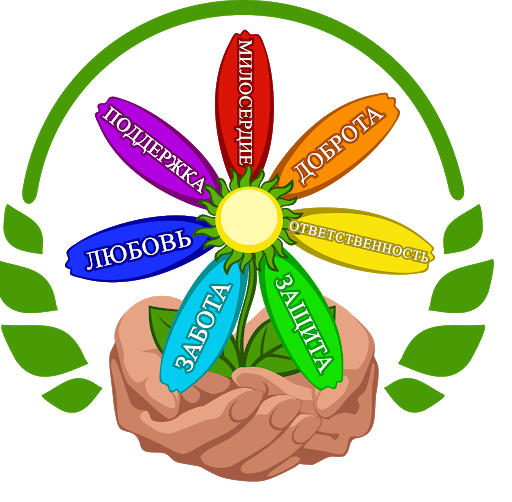 Охват несовершеннолетних дворовыми играми
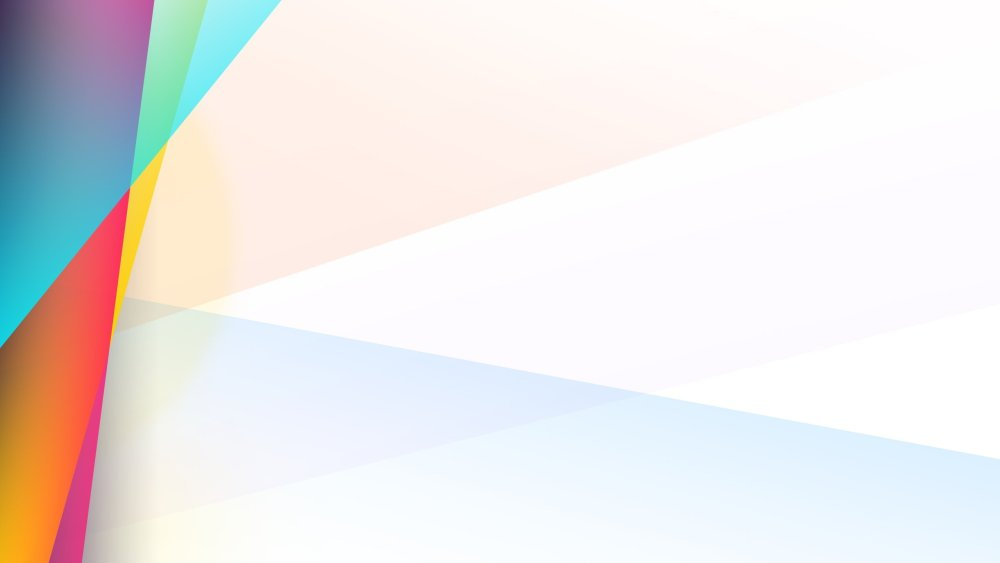 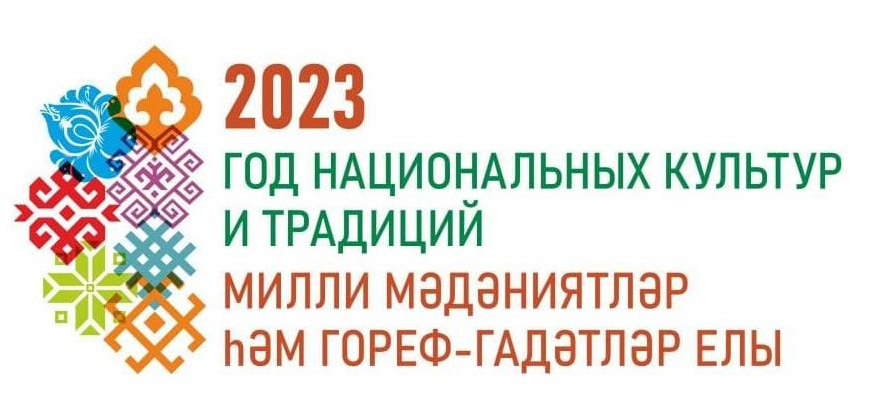 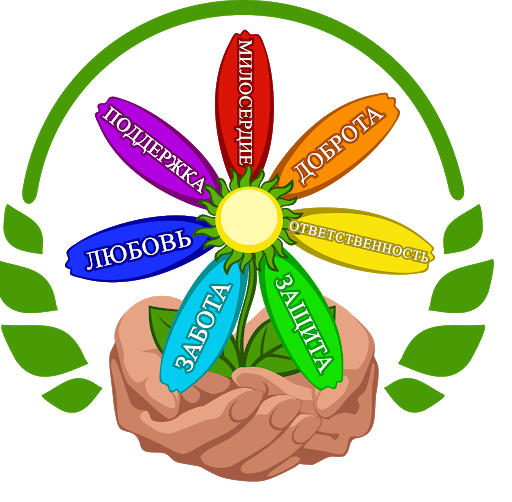 Результаты:

За 3 года приняли участие в дворовых играх 1045  несовершеннолетних;
Сформировались коммуникативные навыки и  навыки работы в команде;
Несовершеннолетние укрепили здоровье, отвлеклись от электронных гаджетов
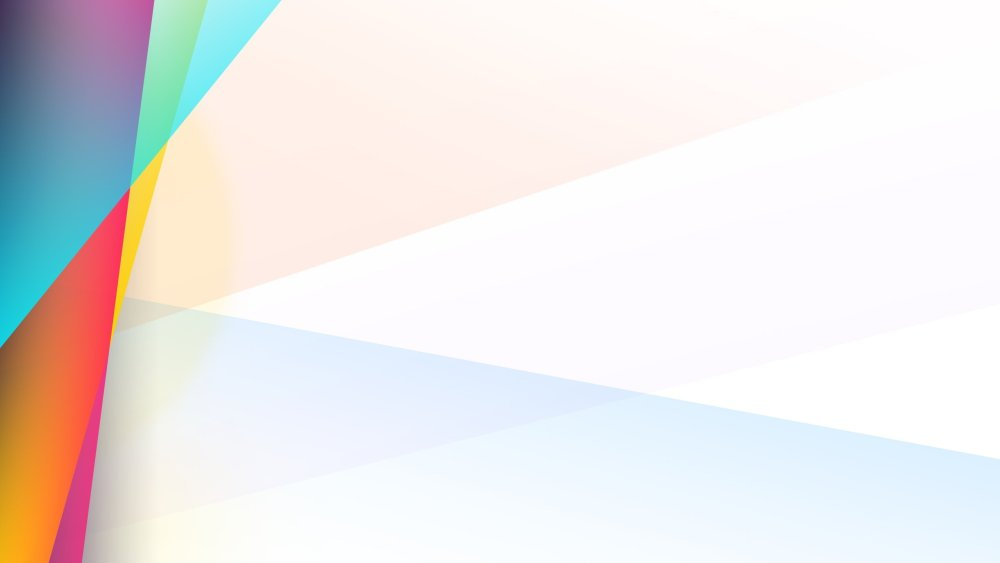 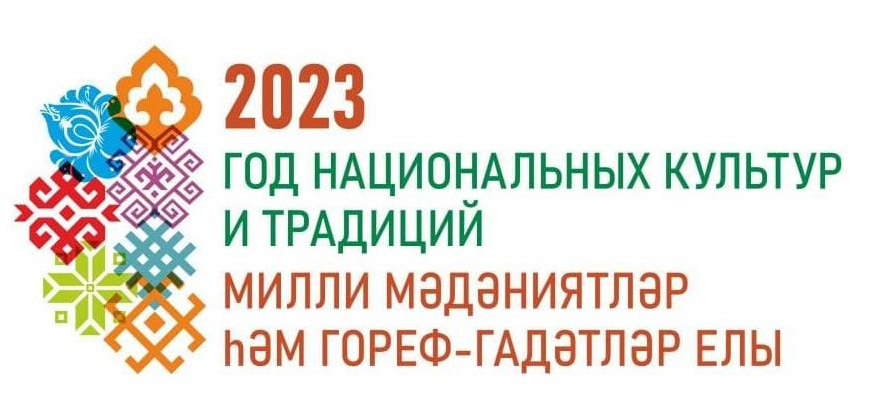 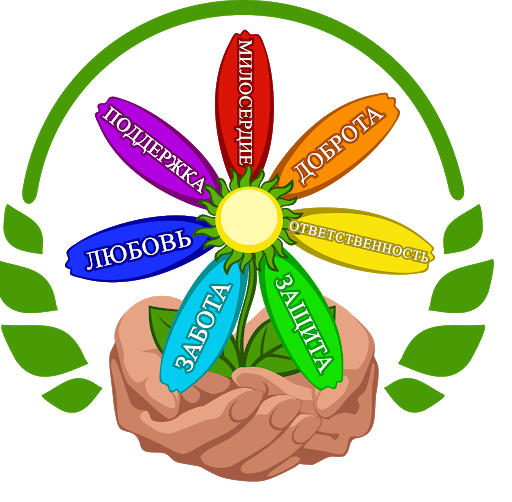 «Веселые старты»
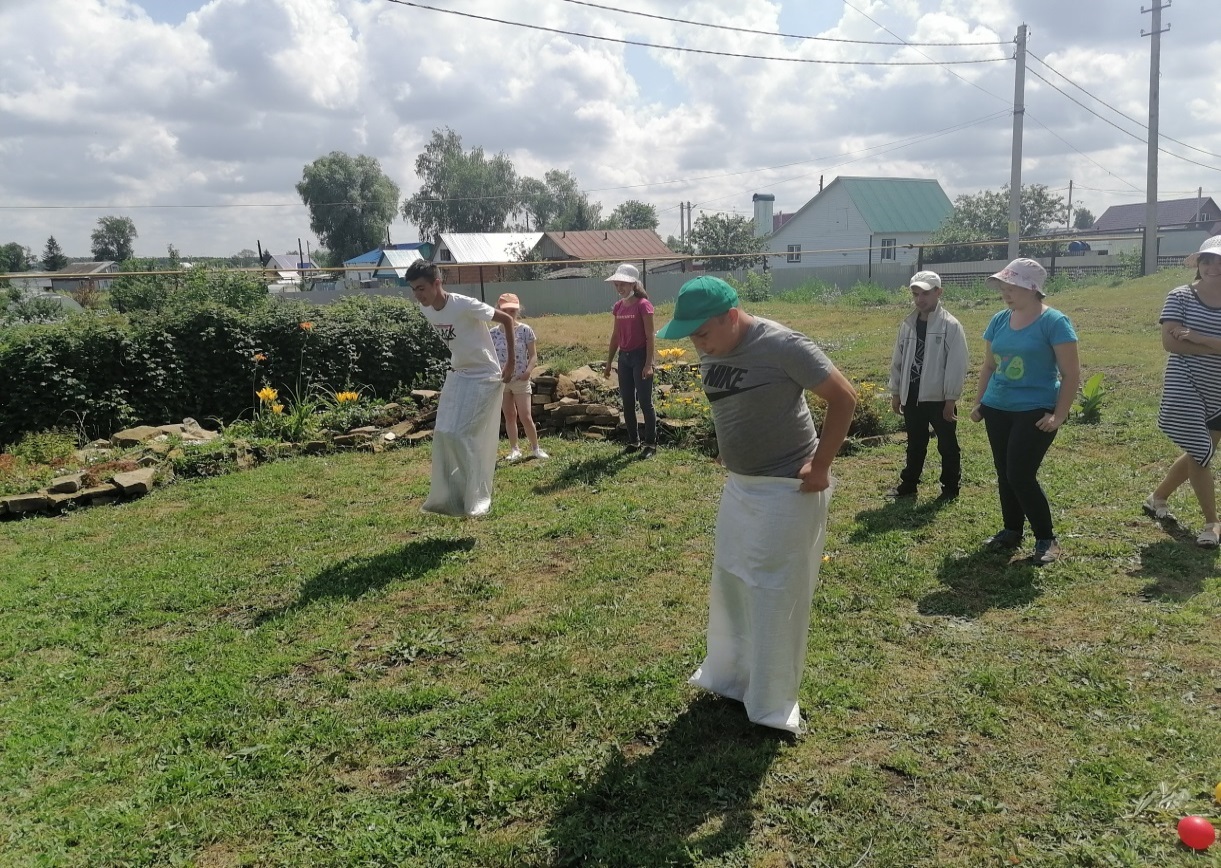 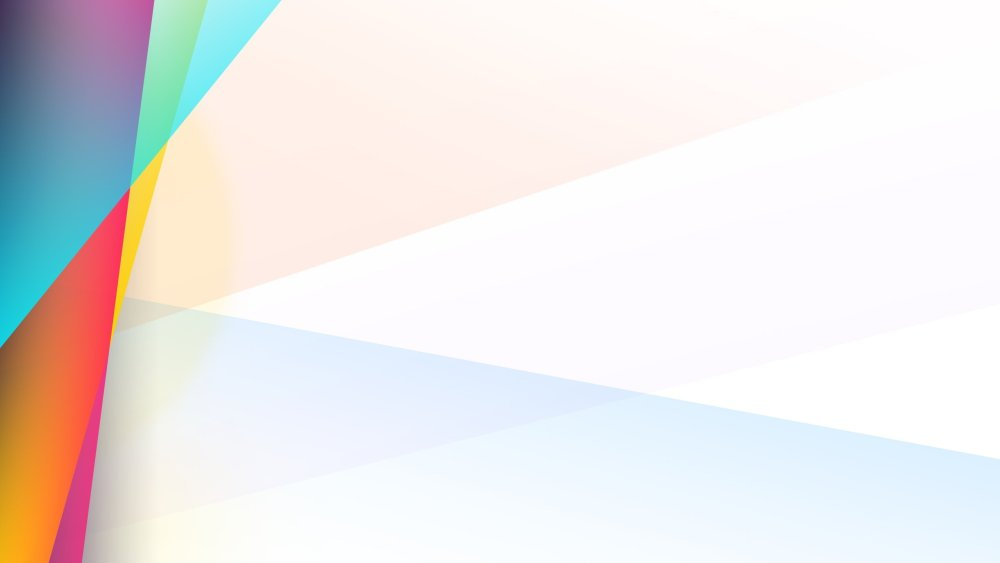 Организация дворовых игр
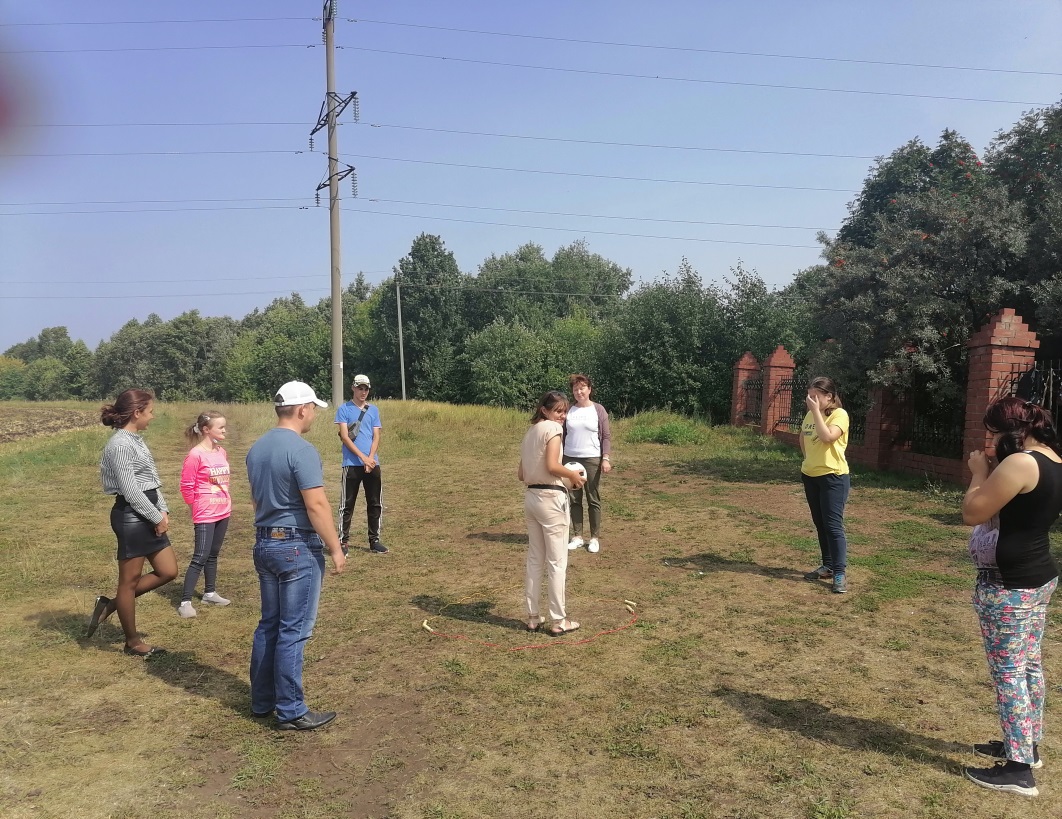 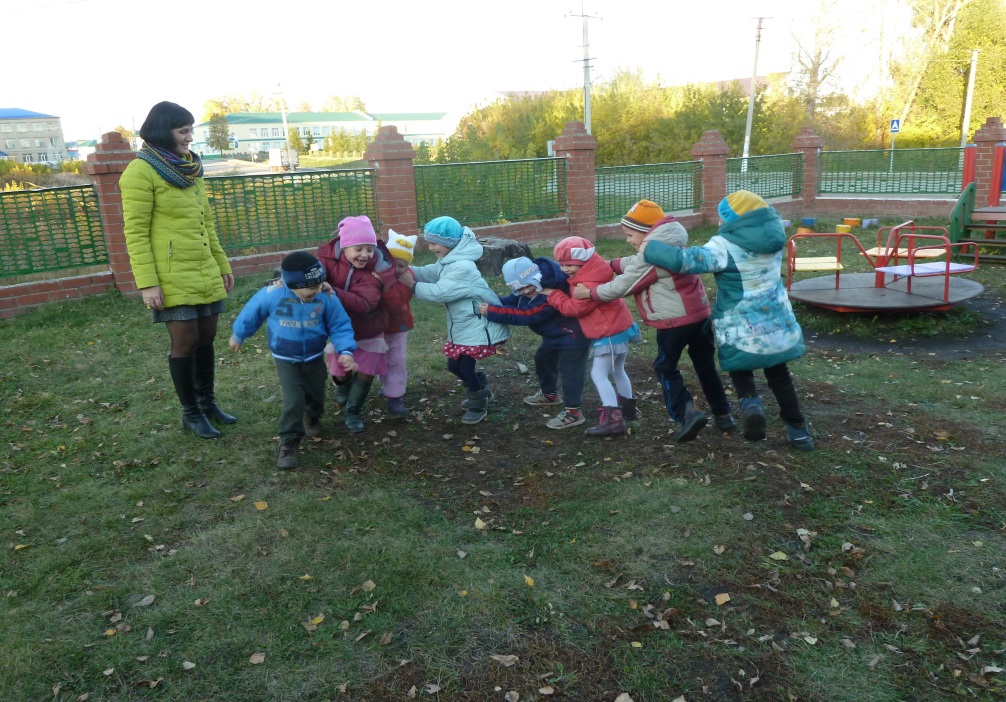 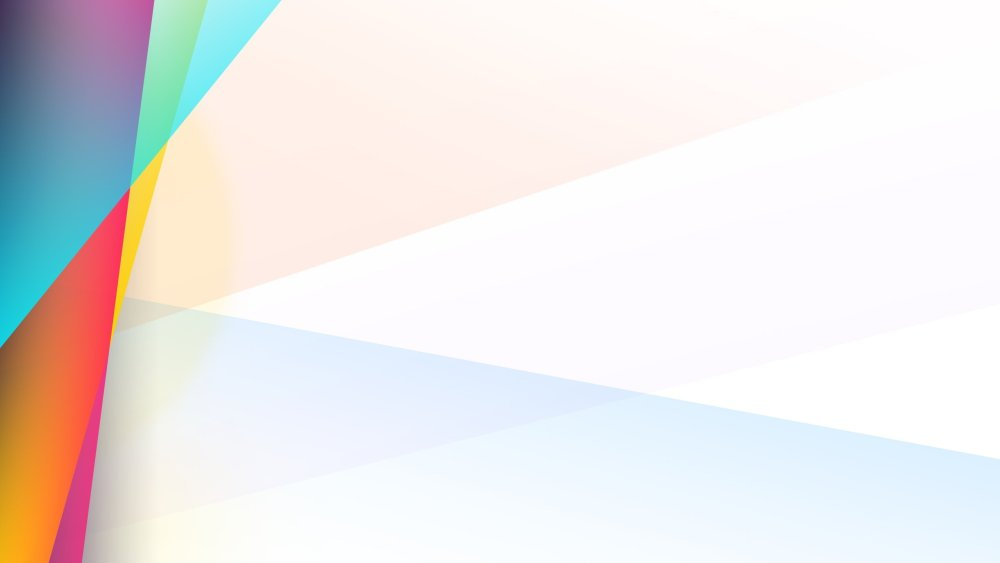 Организация дворовых игр
 в пгт. Аксубаево
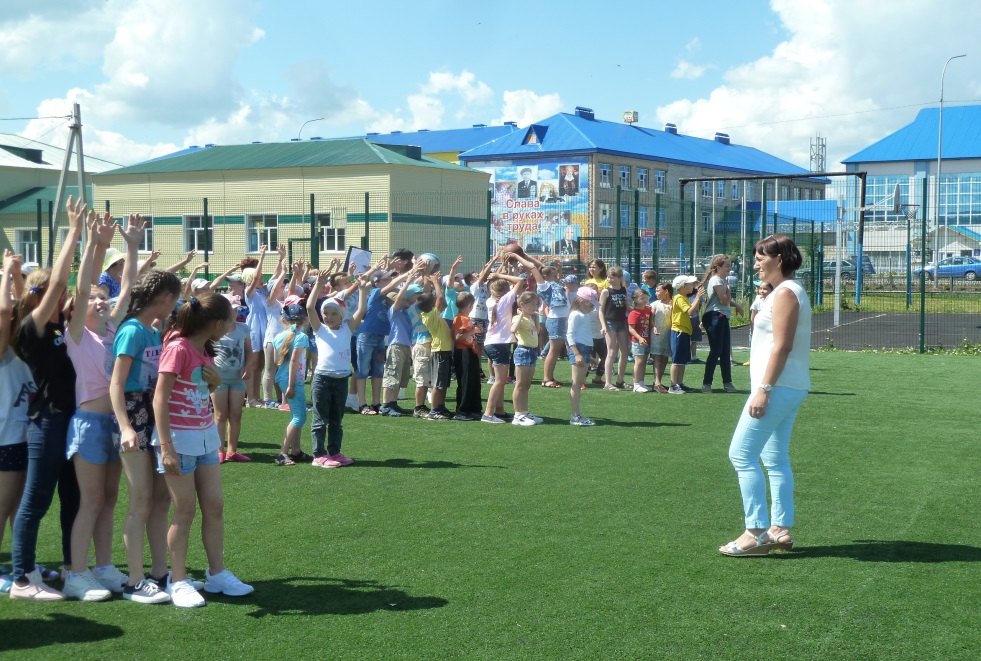 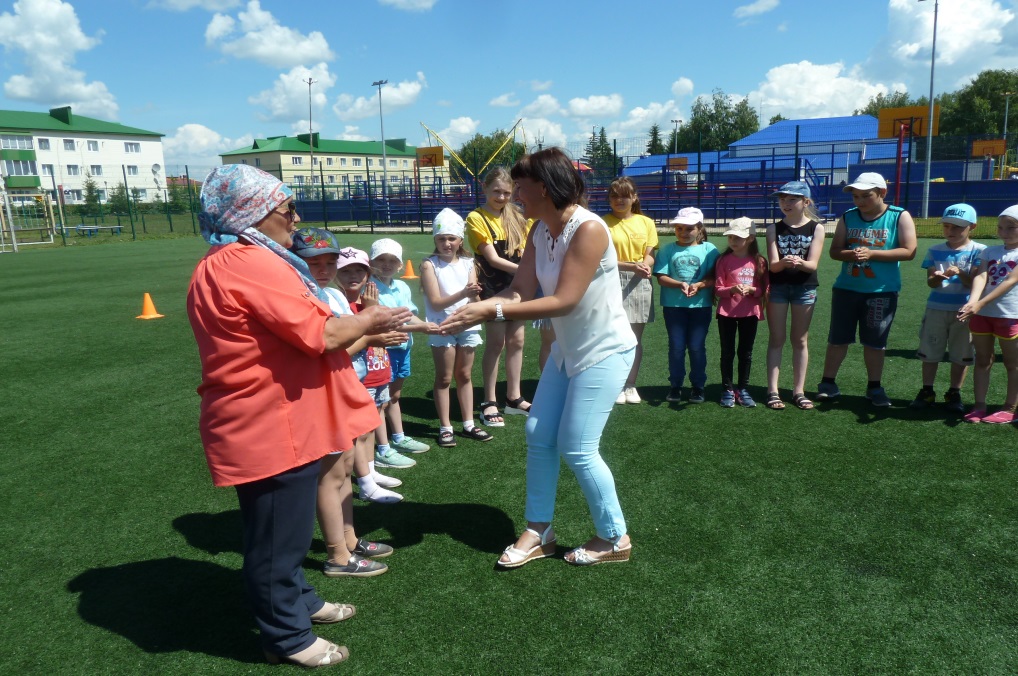 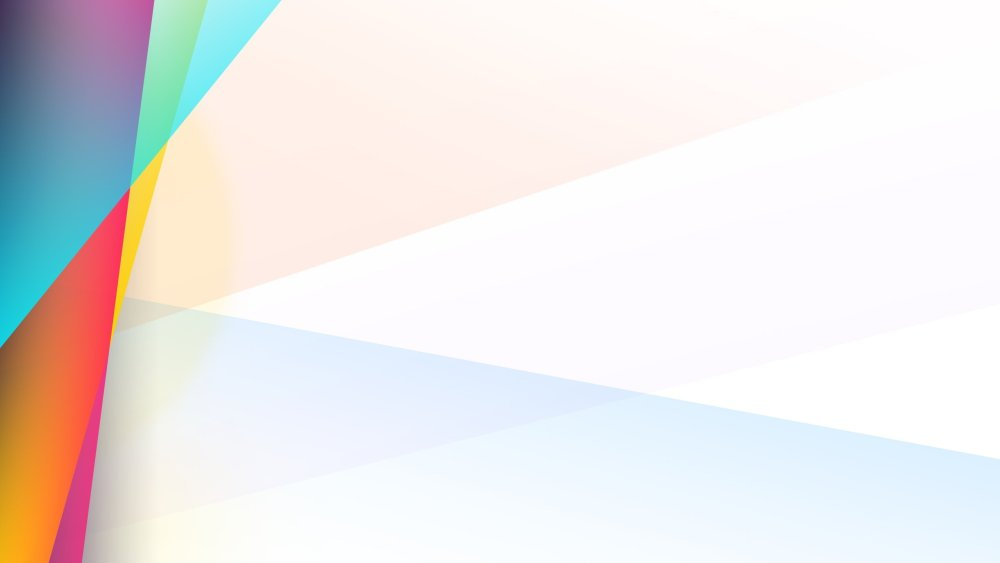 Проведение дворовых игр волонтером
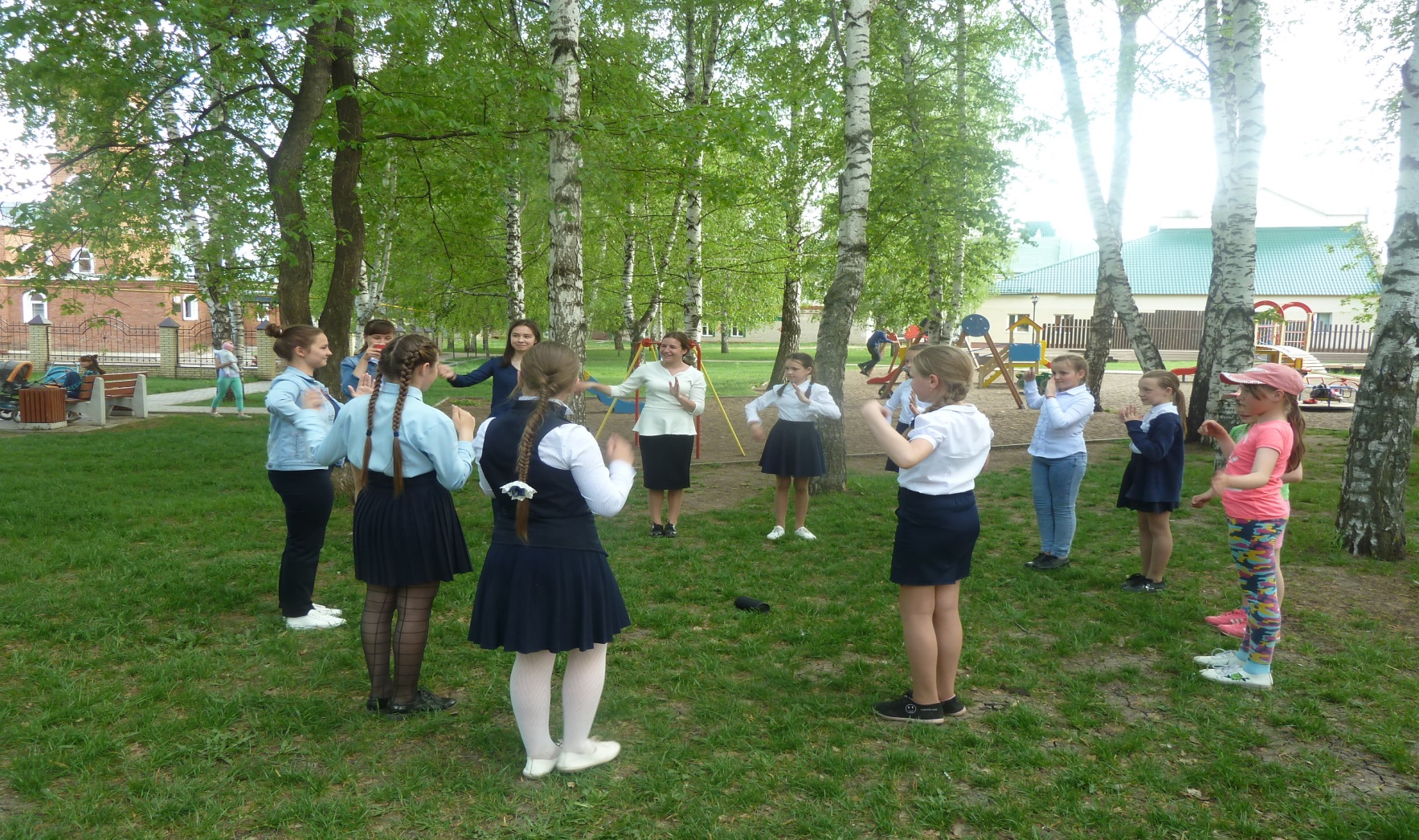